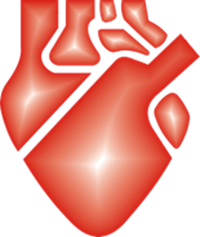 Universidad Centroccidental Lisandro Alvarado
CCR- ASCARDIO
Postgrado de Cardiologia
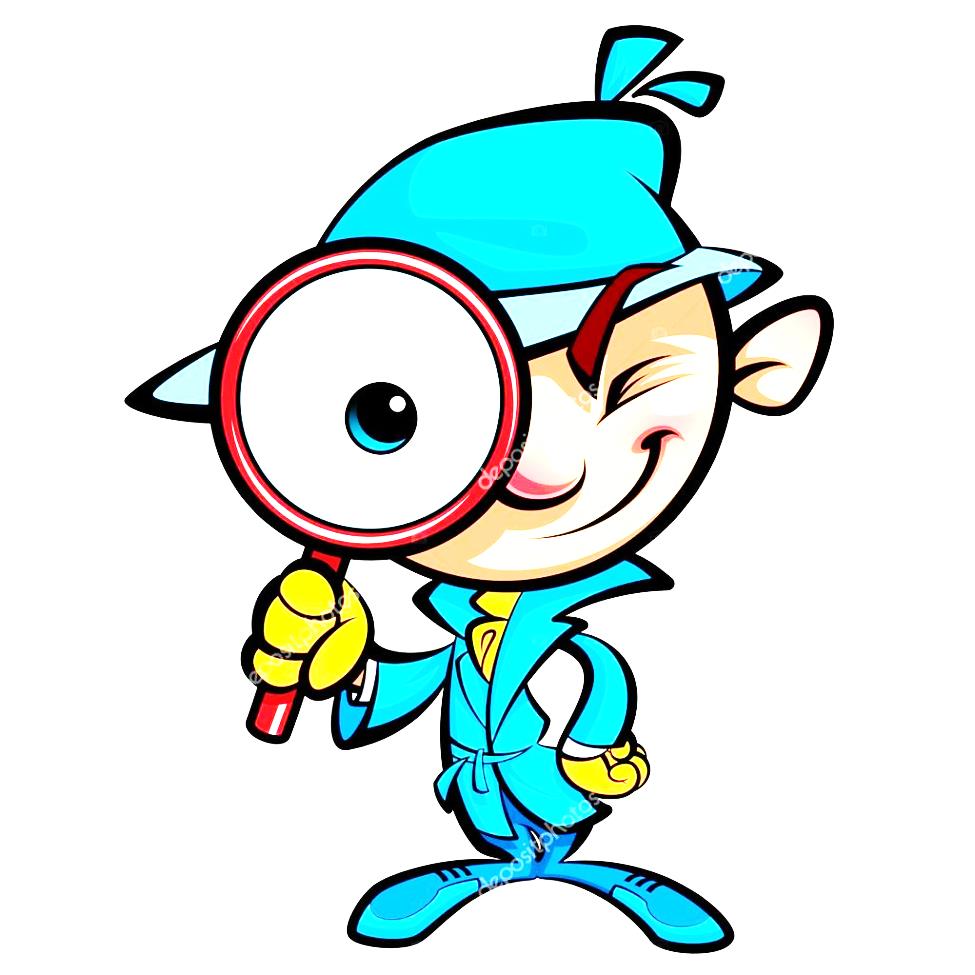 Evidencia Científica
Grupo Nº5
José Adames (Relator)
Hermary Rangel 
Grisel León (Expositora)
Francy Bravo
Mayo 2018
¿Cual es la mejor técnica de revascularización miocárdica por vía quirúrgica (Esternotomía con CEC vs Esternotomía sin CEC vs toracotomía sin CEC), en relación a eventos clínicos perioperatorios * a corto plazo ** y a largo plazo ***?
* (Muerte, re-intervención, soporte mecánico, paro cardiaco,   coma por 24 horas, stroke o falla renal con diálisis) 
** (Mortalidad, IM, Nueva revascularización a un año)
*** (Mortalidad, IM y nueva revascularización a 5 años)
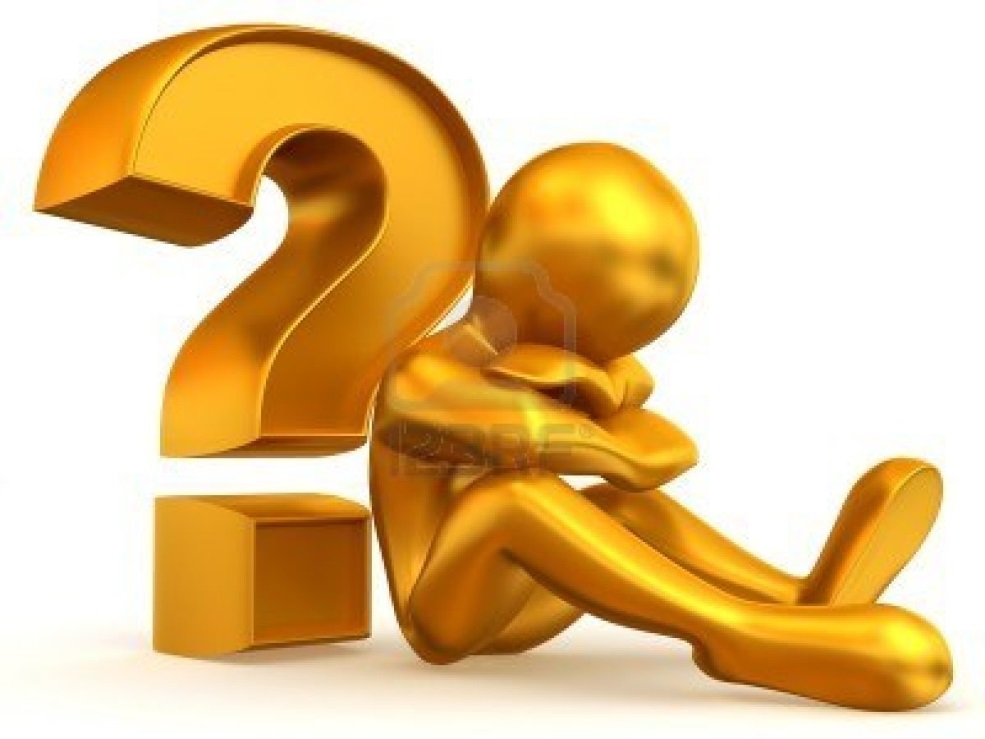 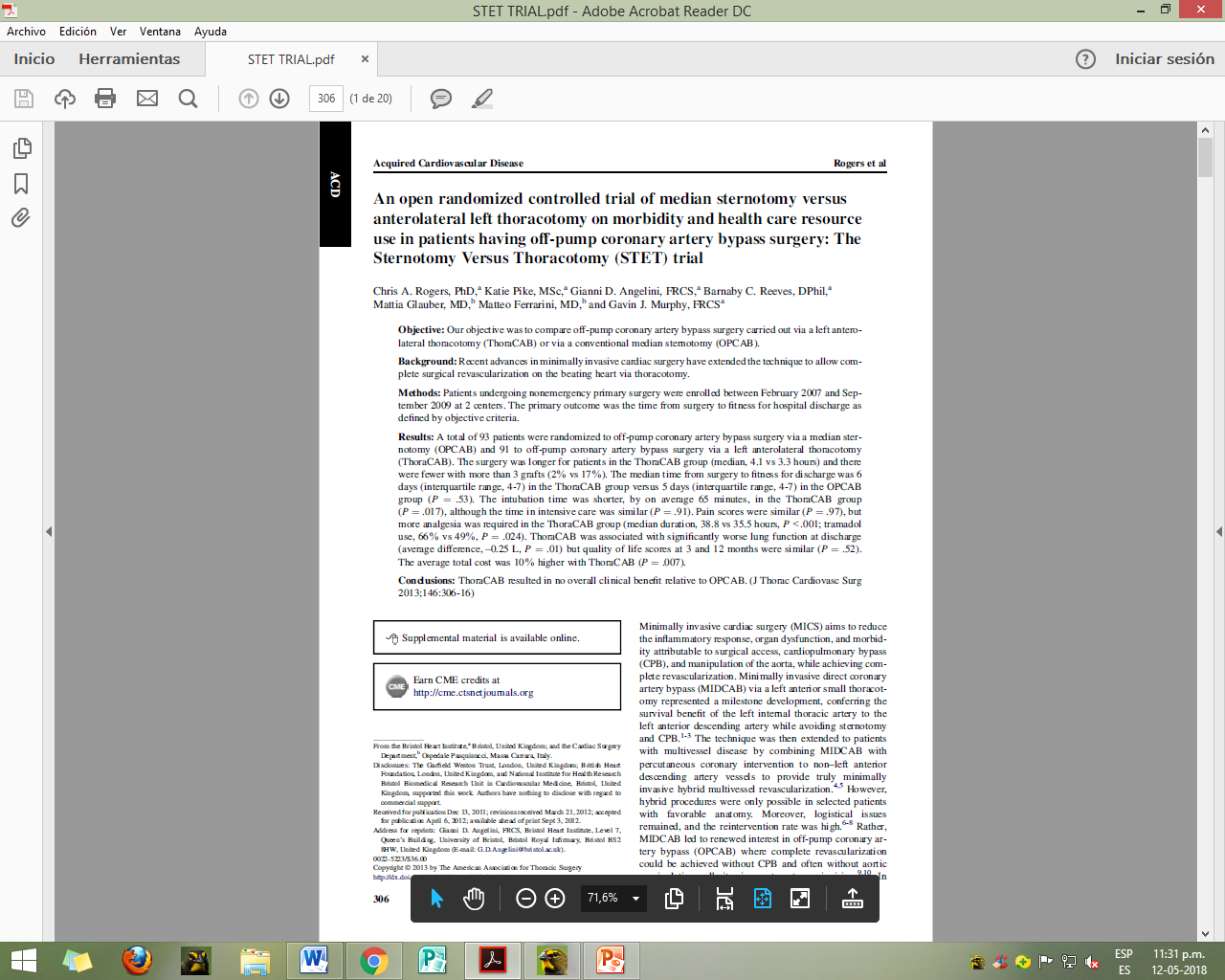 Introducción
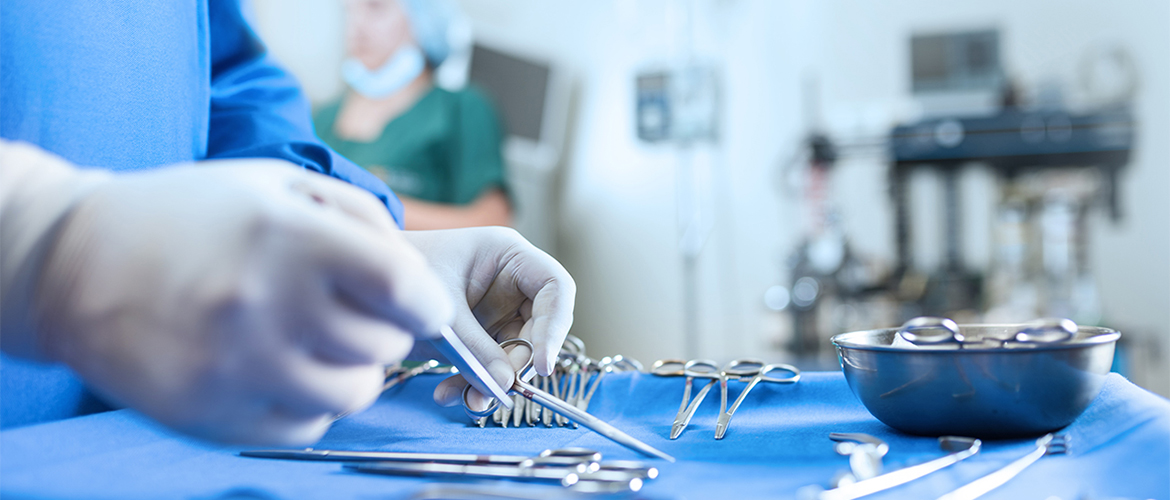 .
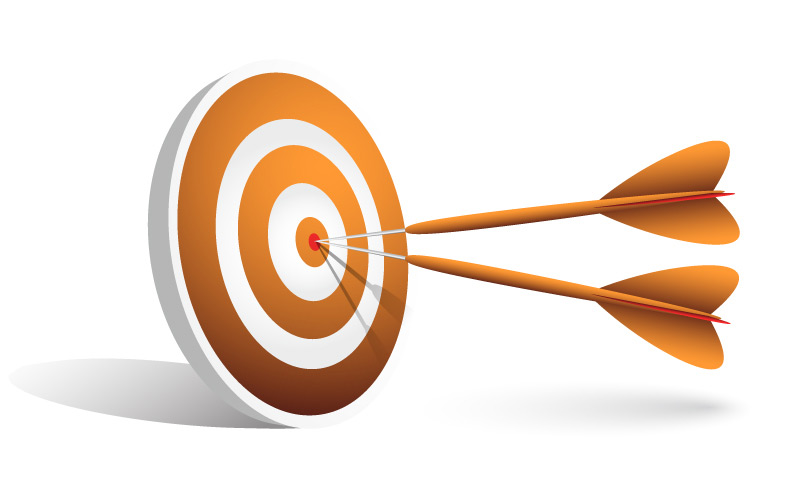 Objetivo
Comparar la cirugía de revascularización coronaria sin bomba realizada a través de un toracotomía anterolateral izquierda (ThoraCAB) o mediante una esternotomía media convencional (OPCAB).
Puntos Finales
PFP:
Cantidad de días desde la cirugía hasta que fuera apto para el alta hospitalaria:
Puntos Finales
PFS:
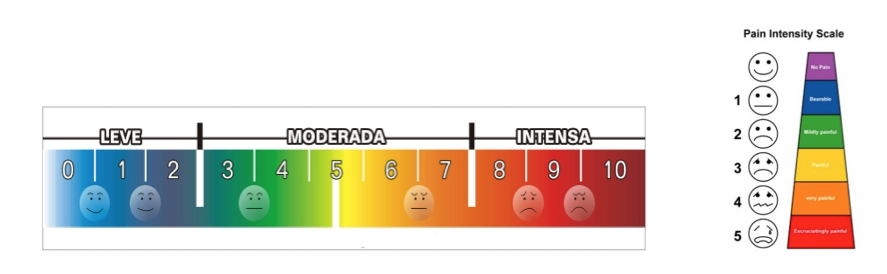 Puntos Finales
PFS:
Criterios de inclusión y exclusion
Calculo de la muestra
ALTA
Metodología
El estudio se realizó en el Bristol Heart Institute,
 Bristol (Reino Unido) y  hospital Pasquinucci, (Italia) 
2 centros regionales especializados en cirugía cardíaca.
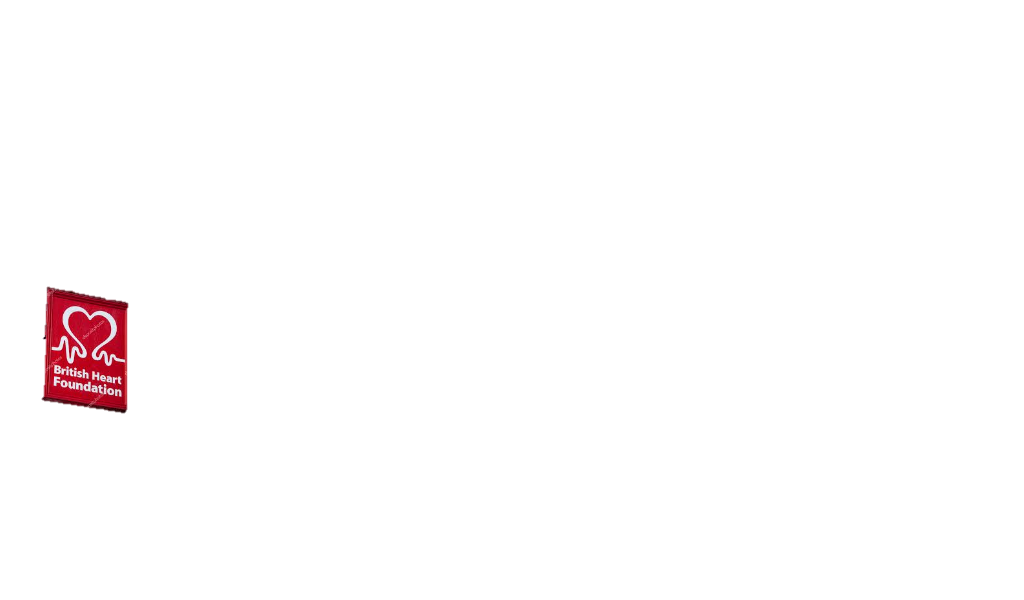 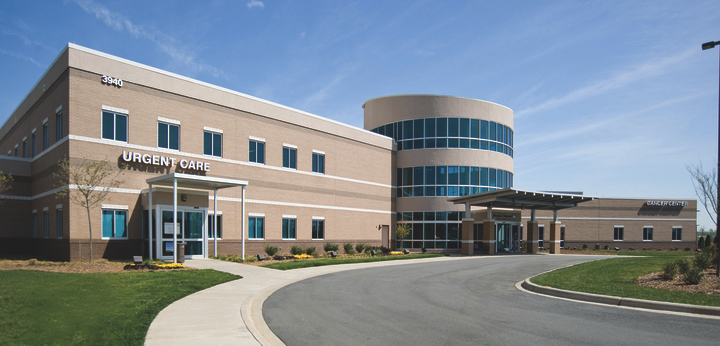 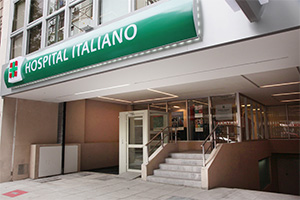 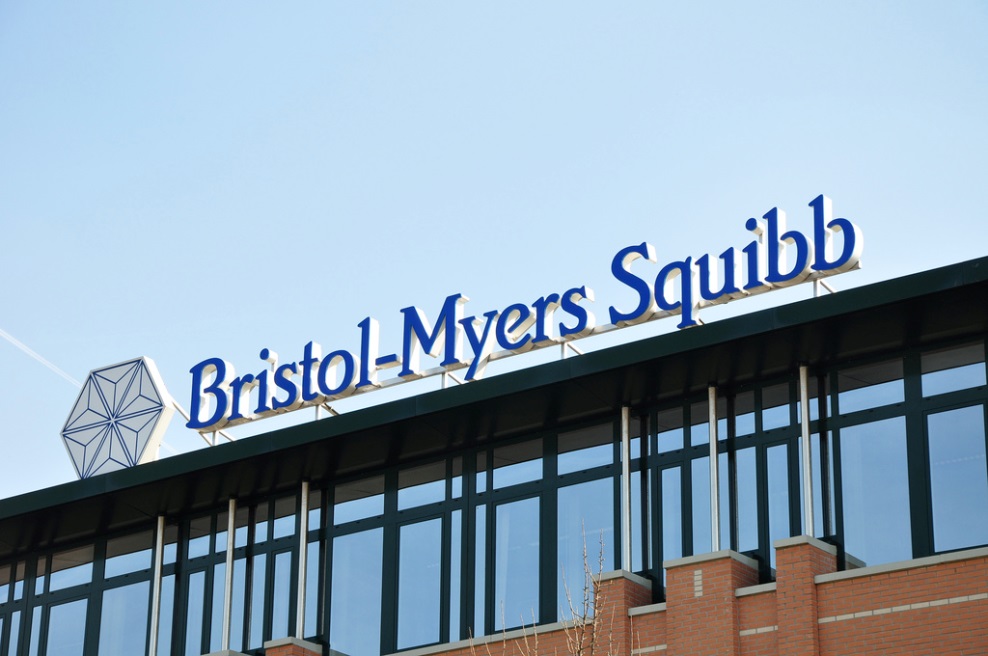 Tres cirujanos participaron. : 2 en Bristol y 1 en Italia.
Metodología
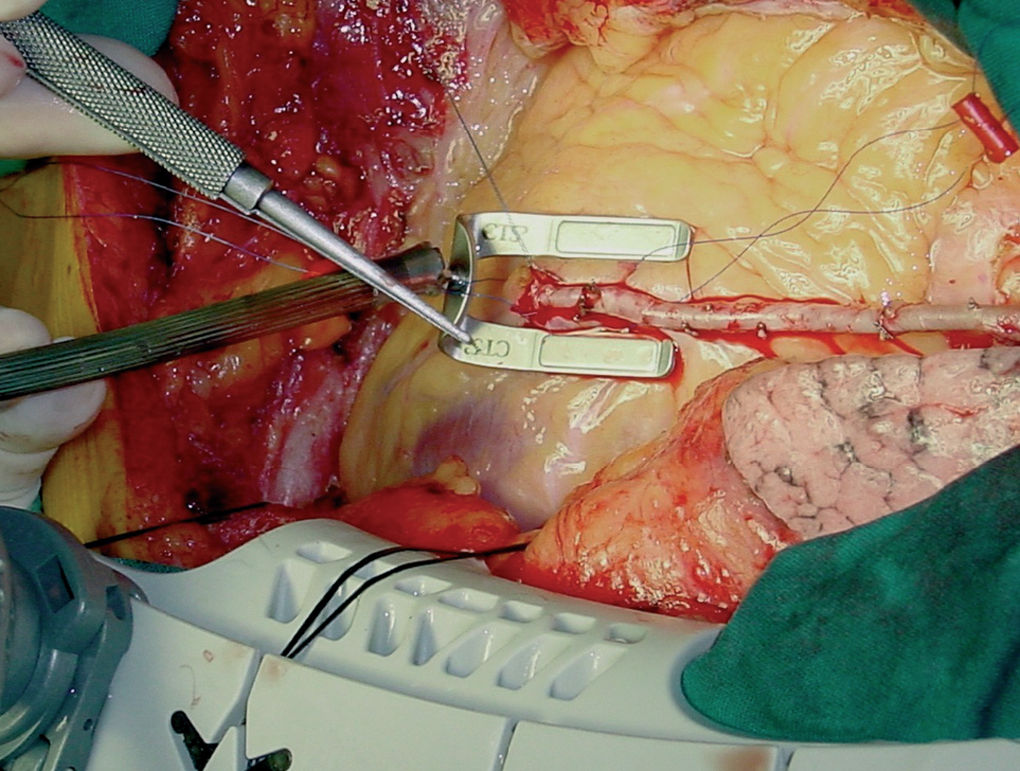 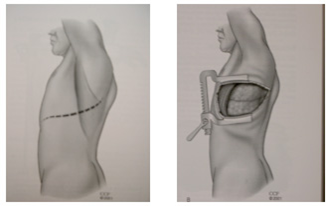 Metodología
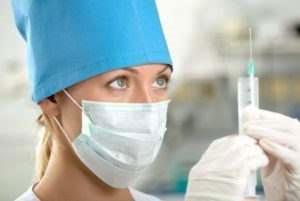 Para pacientes ThoraCAB, en el momento del cierre de la herida, el cirujano suturó en su lugar , un catéter paravertebral para proporcionar un bloqueo paravertebral (infusión de bupivacaína al 0,125%, 5-10 ml / h); un bolo de carga de 15 a 20 ml de bupivacaína al 0,25% a través de el catéter y las inyecciones en los espacios intercostales (0.125% bupivacaína)
Estadísticos
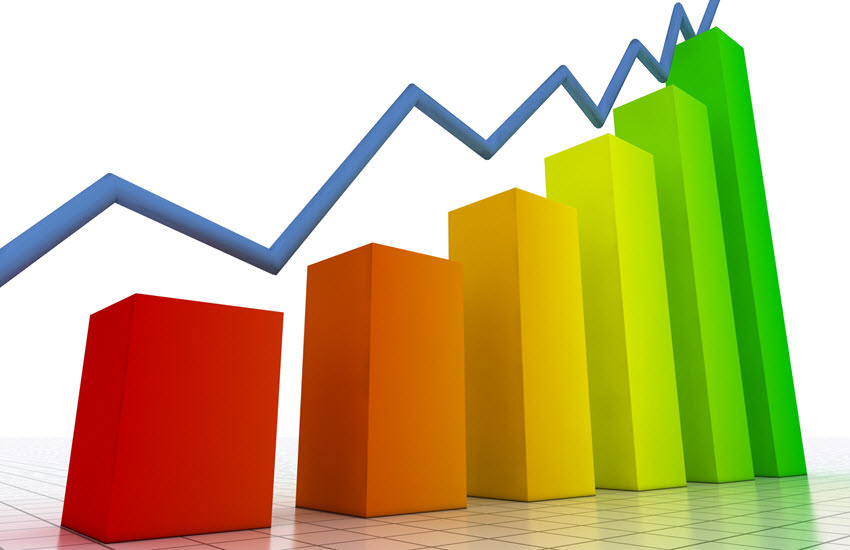 Resultados
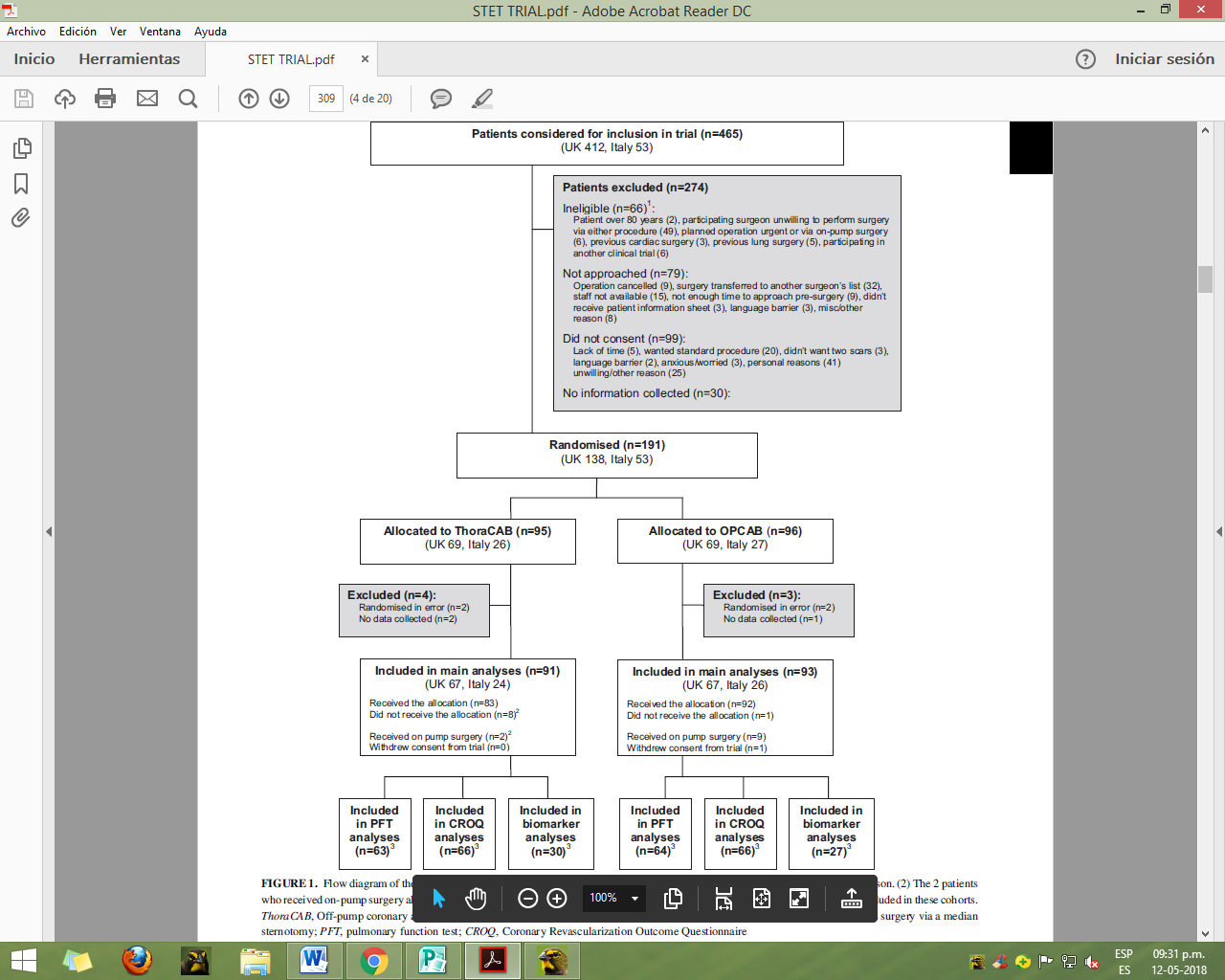 Pacientes considerados para su inclusión en el ensayo (n = 465)
(Reino Unido 412, Italia 53)
Pacientes excluidos (n = 274)
Inelegible (n = 66) 
Paciente de más de 80 años (2), cirujano participante no estaban dispuesto a realizar cirugía mediante cualquiera de los procedimientos (49), operación planificada urgente o mediante cirugía con bomba (6), cirugía cardíaca previa (3), cirugía pulmonar previa (5), participar en otro ensayo clínico (6)
No Aprobado (n = 79):
Operación cancelada (9), cirugía transferida a la lista de otro cirujano (32),
personal no disponible (15), poco tiempo a la cirugía previa (9), no  quiso recibir el paciente  la  hoja de información (3), barrera del idioma (3), misceláneo / otra razón (8)
No consintió (n = 99):
La falta de tiempo (5), el procedimiento estándar deseado (20), no quería dos cicatrices (3), barrera del lenguaje (2), ansioso / preocupado (3), razones personales (41) poco dispuesto / otro motivo (25) No se recopiló información (n = 30):
Aleatorizado (n = 191)
(Reino Unido 138, Italia 53)
Asignado a ThoraCAB (n = 95)
(Reino Unido 69, Italia 26)
Asignado a OPCAB (n = 96)
(Reino Unido 69, Italia 27)
Excluido (n = 4):
Aleatorizado por error (n = 2)
Sin datos recolectados (n = 2)
Excluido (n = 3):
Aleatorizado por error (n = 2)
Sin datos recolectados (n = 1)
Incluido en los análisis principales (n = 91)
(Reino Unido 67, Italia 24)
Recibió la asignación (n = 83)
No recibió la asignación (n = 8) 
Recibido en cirugía de bomba (n = 2) 
Se retiró el consentimiento de la prueba (n = 0)
Incluido en los análisis principales (n = 93)
(Reino Unido 67, Italia 26)
Recibió la asignación (n = 92)
No recibió la asignación (n = 1)
Recibido en cirugía de bomba (n = 9)
Se retiró el consentimiento de la prueba (n = 1)
Incluido
En el análisis
PFT(n = 64)
Incluido en
Los análisis de
biomarcadores
(n = 30)
Incluido
En el análisis
PFT(n = 63)
Incluido en
Los análisis de
biomarcadores
(n = 27)
Incluido
En el análisis
CROQ
(n = 66)
Incluido
En el análisis
CROQ
(n = 66)
Pacientes considerados para su inclusión en el ensayo (n = 465)
(Reino Unido 412, Italia 53)
Pacientes excluidos (n = 274)
Inelegible (n = 66) 
Paciente de más de 80 años (2), cirujano participante no estaban dispuesto a realizar cirugía mediante cualquiera de los procedimientos (49), operación planificada urgente o mediante cirugía con bomba (6), cirugía cardíaca previa (3), cirugía pulmonar previa (5), participar en otro ensayo clínico (6)
No Aprobado (n = 79):
Operación cancelada (9), cirugía transferida a la lista de otro cirujano (32),
personal no disponible (15), poco tiempo a la cirugía previa (9), no  quiso recibir el paciente  la  hoja de información (3), barrera del idioma (3), misceláneo / otra razón (8)
No consintió (n = 99):
La falta de tiempo (5), el procedimiento estándar deseado (20), no quería dos cicatrices (3), barrera del lenguaje (2), ansioso / preocupado (3), razones personales (41) poco dispuesto / otro motivo (25) No se recopiló información (n = 30):
Aleatorizado (n = 191)
(Reino Unido 138, Italia 53)
Asignado a ThoraCAB (n = 95)
(Reino Unido 69, Italia 26)
Asignado a OPCAB (n = 96)
(Reino Unido 69, Italia 27)
Excluido (n = 4):
Aleatorizado por error (n = 2)
Sin datos recolectados (n = 2)
Excluido (n = 3):
Aleatorizado por error (n = 2)
Sin datos recolectados (n = 1)
Incluido en los análisis principales (n = 91)
(Reino Unido 67, Italia 24)
Recibió la asignación (n = 83)
No recibió la asignación (n = 8) 
Recibido en cirugía de bomba (n = 2) 
Retiró el consentimiento de la prueba (n = 0)
Incluido en los análisis principales (n = 93)
(Reino Unido 67, Italia 26)
Recibió la asignación (n = 92)
No recibió la asignación (n = 1)
Recibido en cirugía de bomba (n = 9)
Retiró el consentimiento de la prueba (n = 1)
Incluido
En el análisis
PFT(n = 64)
Incluido
En el análisis
PFT(n = 63)
Incluido en
Los análisis de
biomarcadores
(n = 27)
Incluido
En el análisis
CROQ
(n = 66)
Incluido
En el análisis
CROQ
(n = 66)
Incluido en
Los análisis de
biomarcadores
(n = 30)
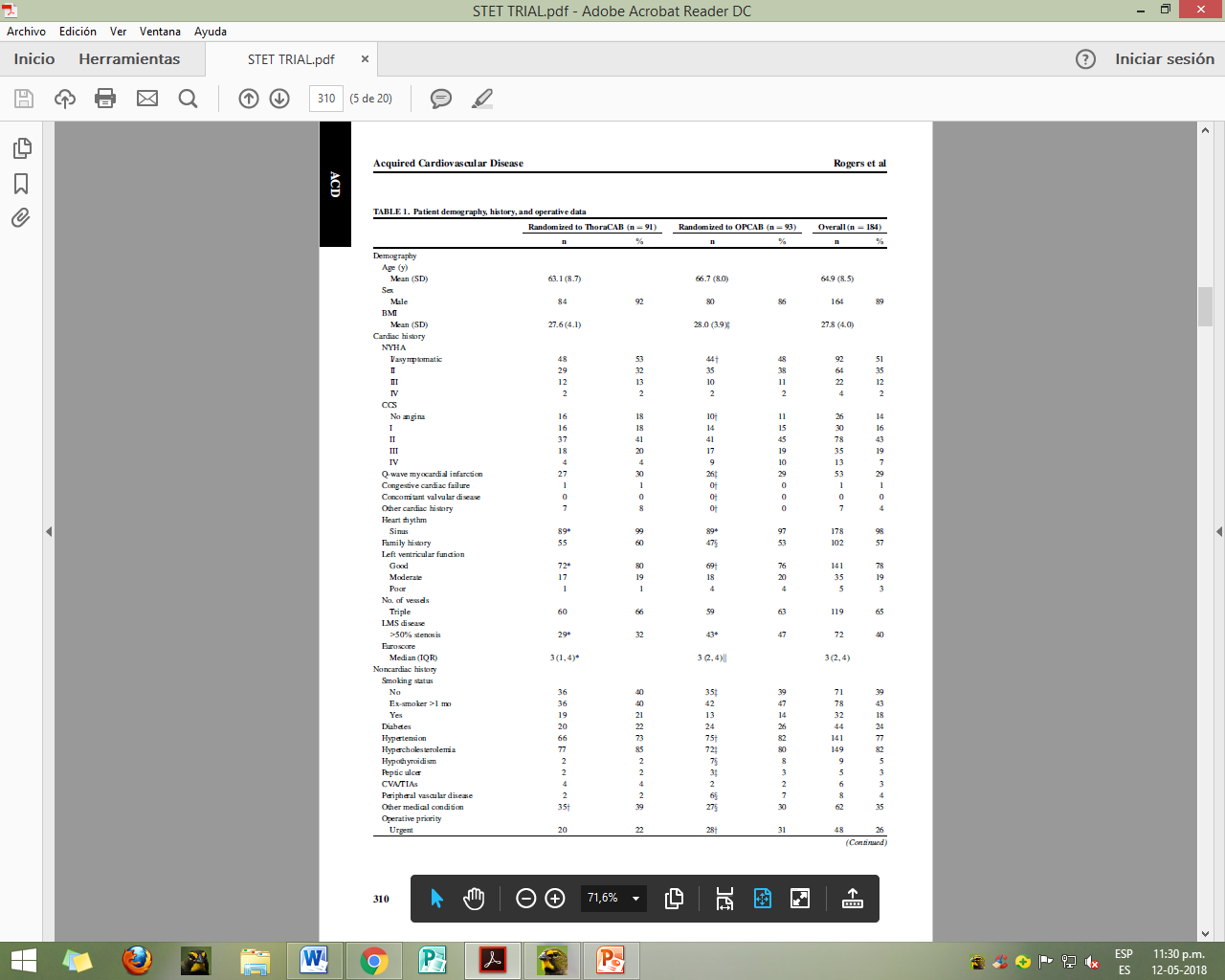 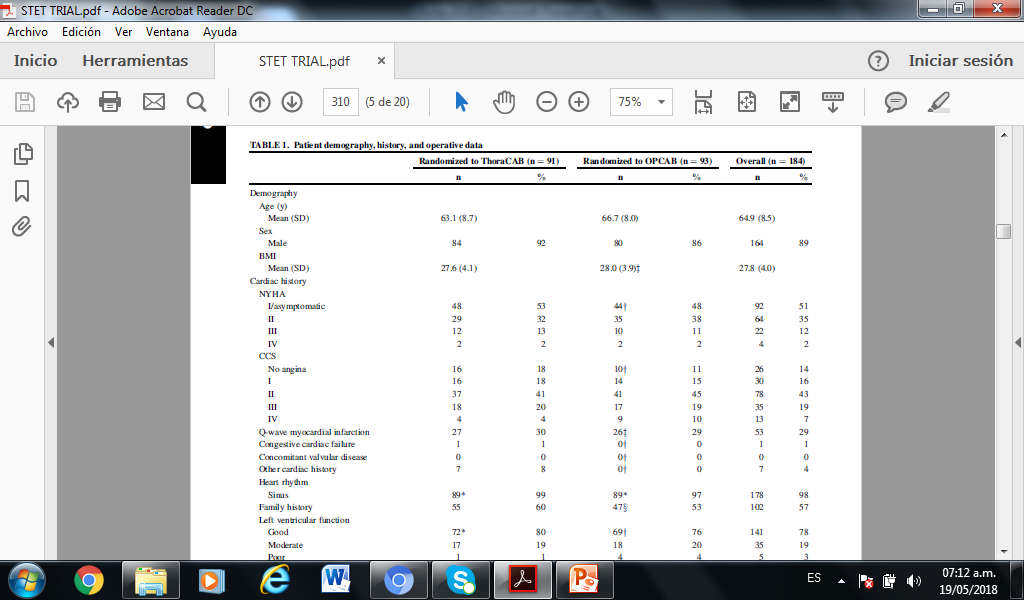 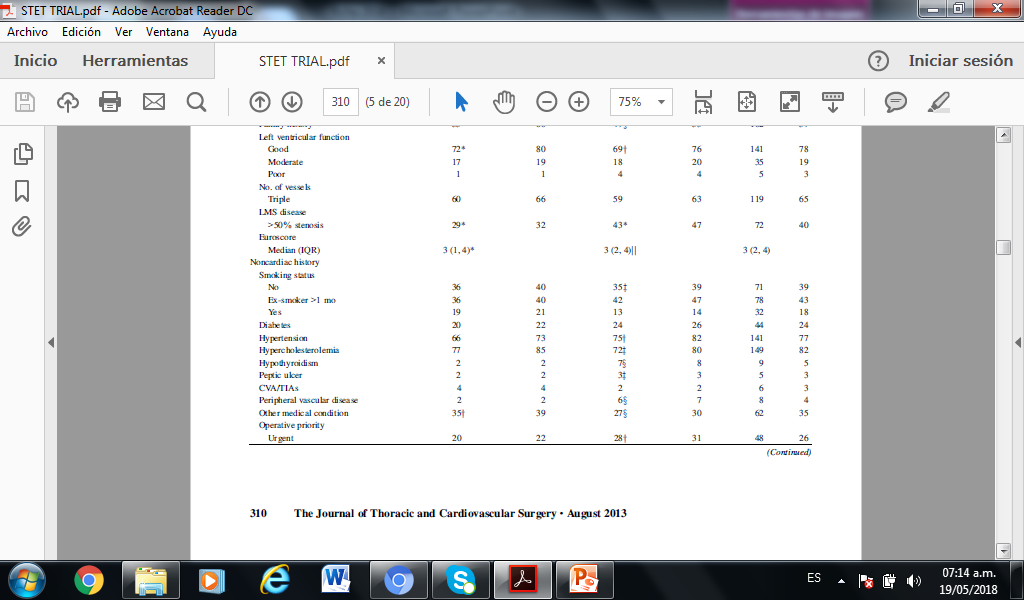 [Speaker Notes: LMS: tronco de la coronaria izquierda]
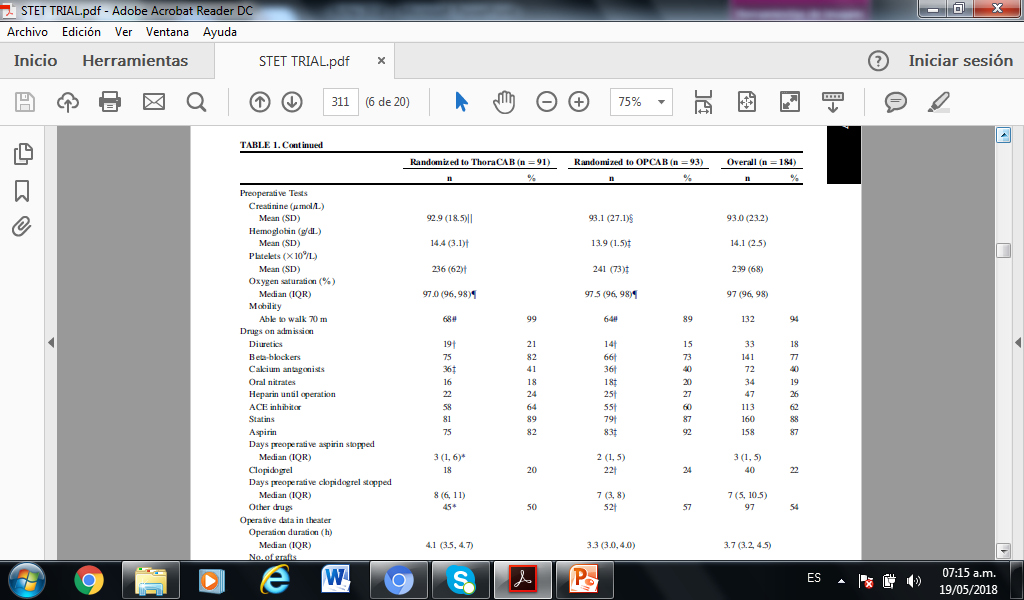 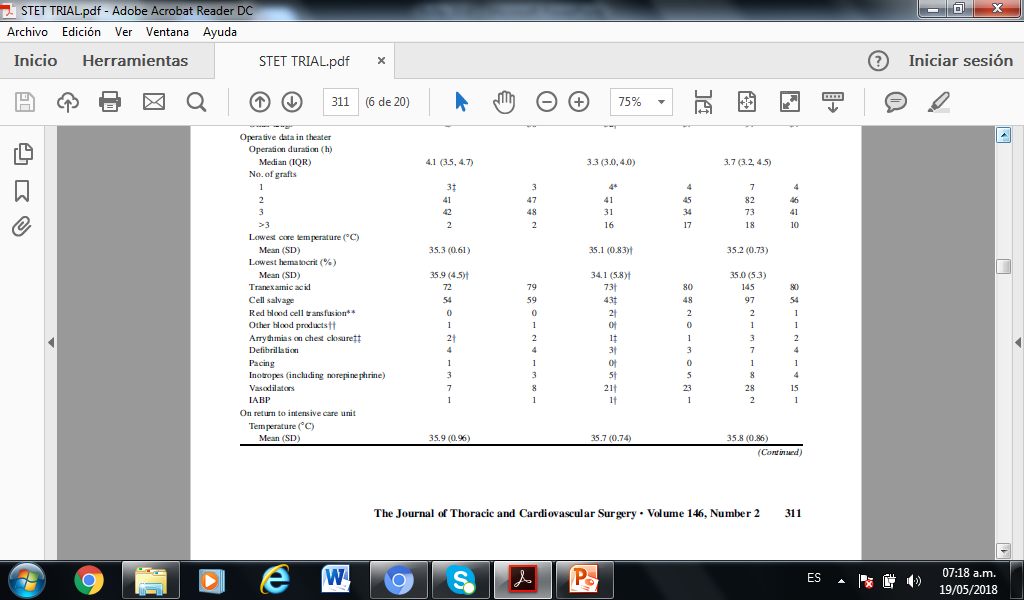 [Speaker Notes: IABP: balón de contrapulsación intraaórtica]
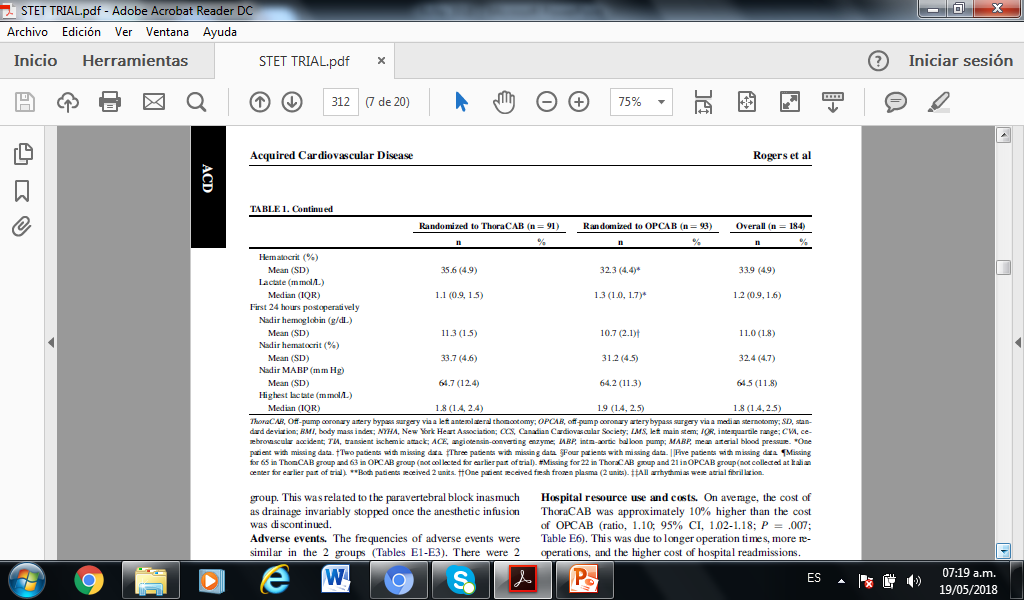 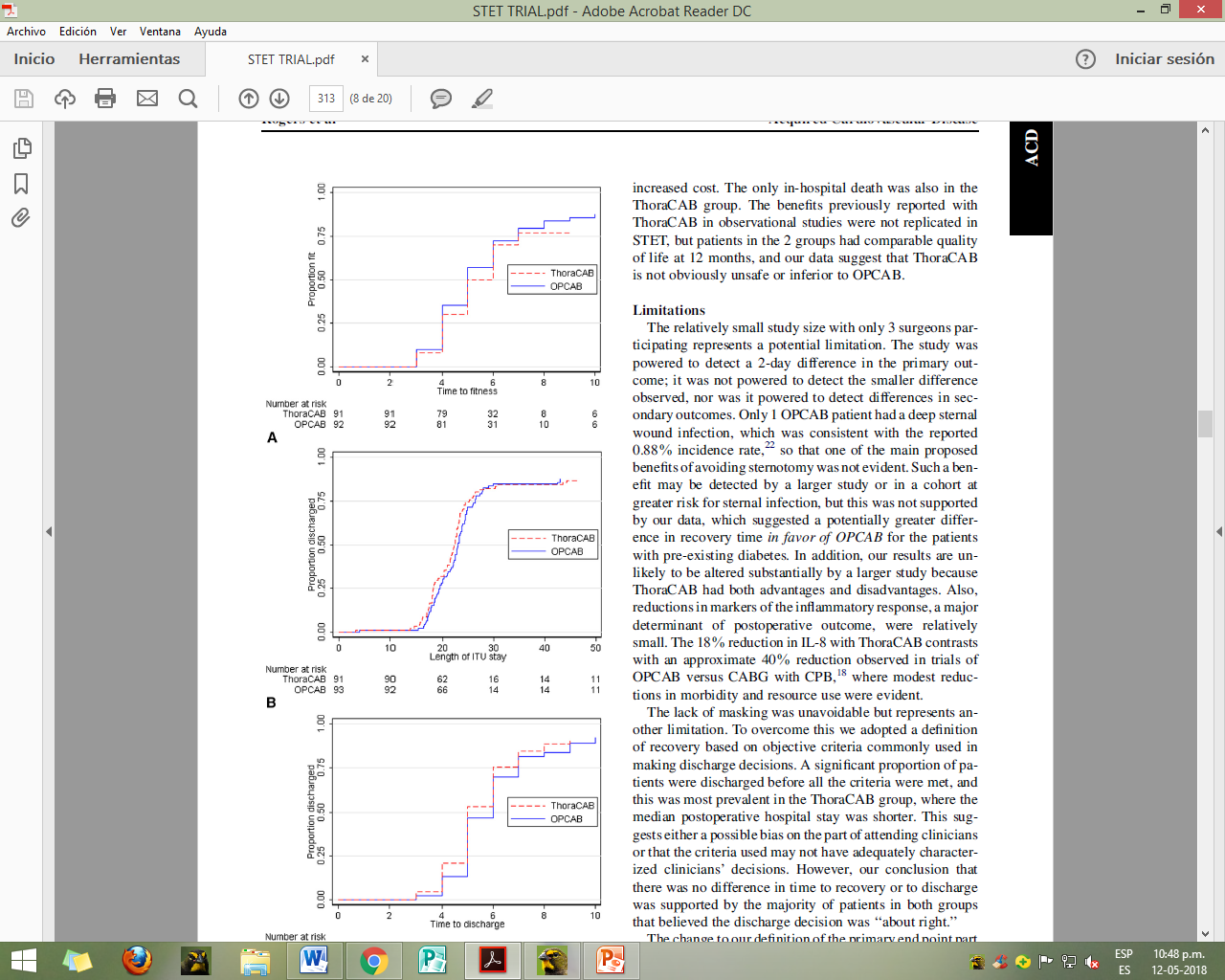 [Speaker Notes: Tiempo apto para el alta]
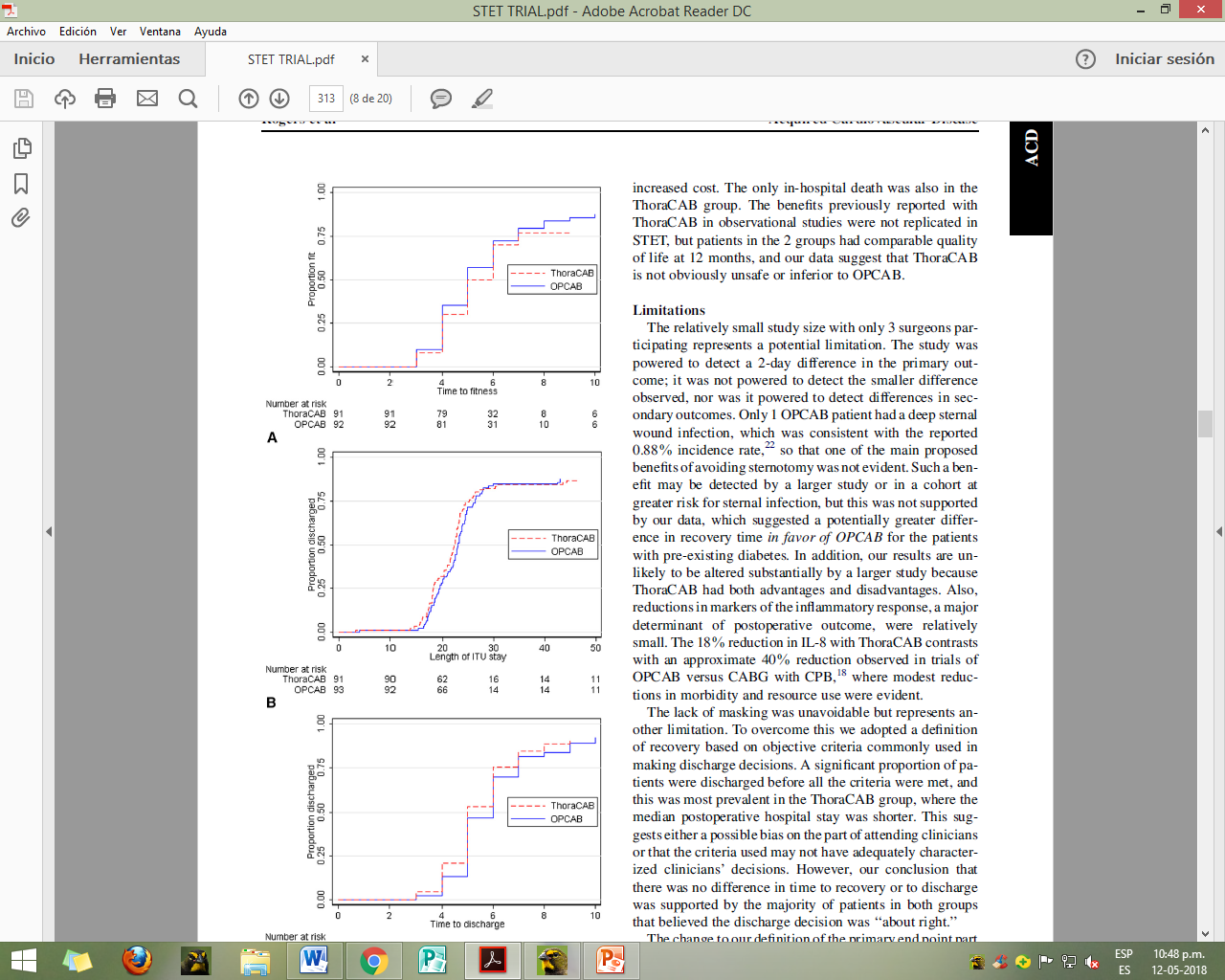 [Speaker Notes: duración de la estancia en UCI. (X)
Proporción  de pacientes que se dieron de dada de alta (Y)]
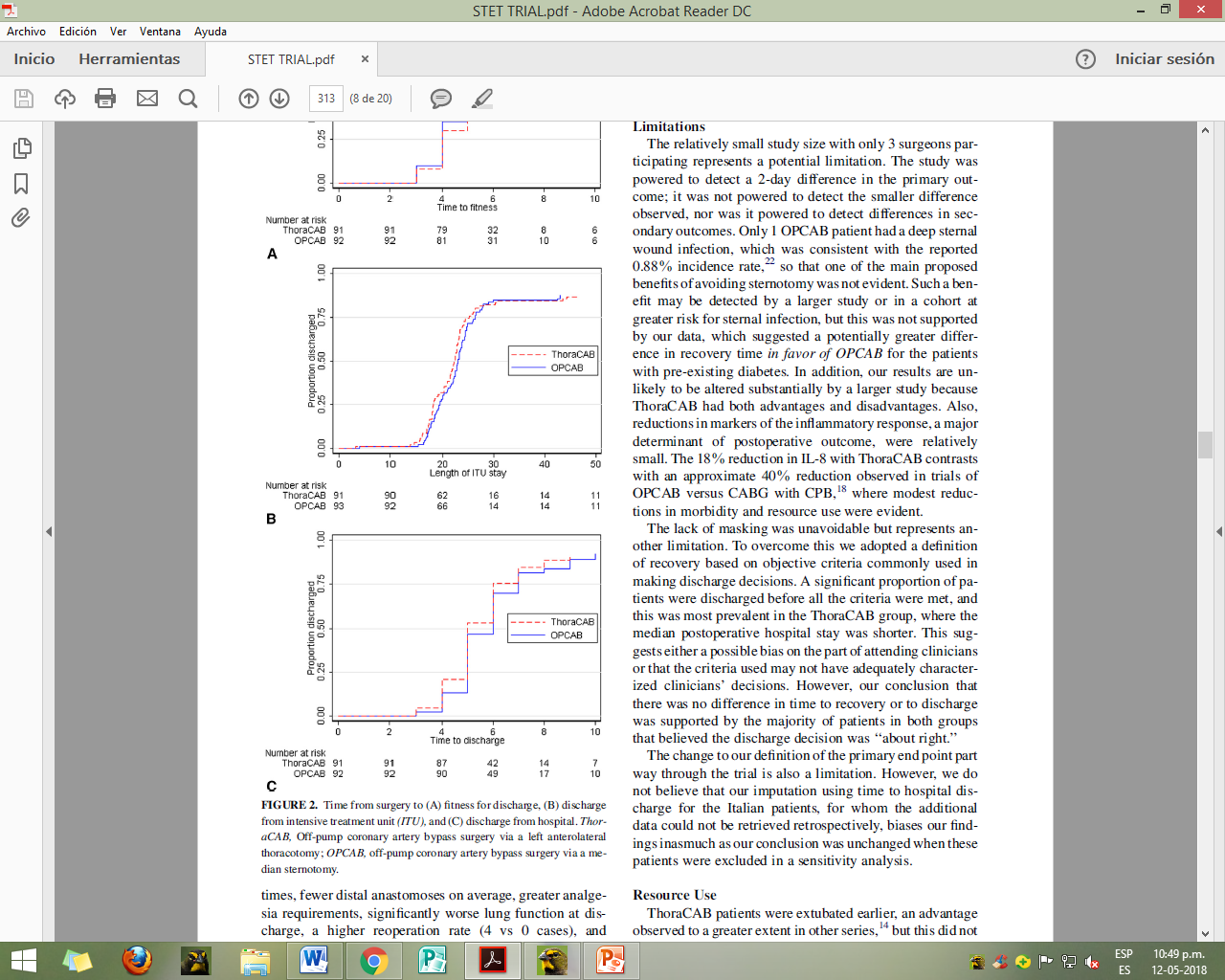 [Speaker Notes: (C) el alta del hospital]
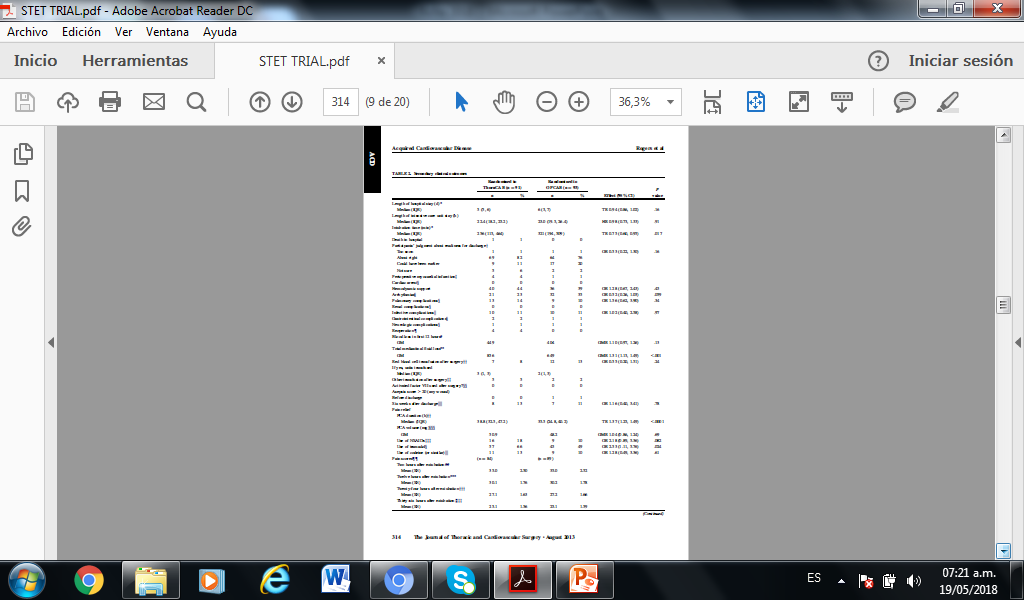 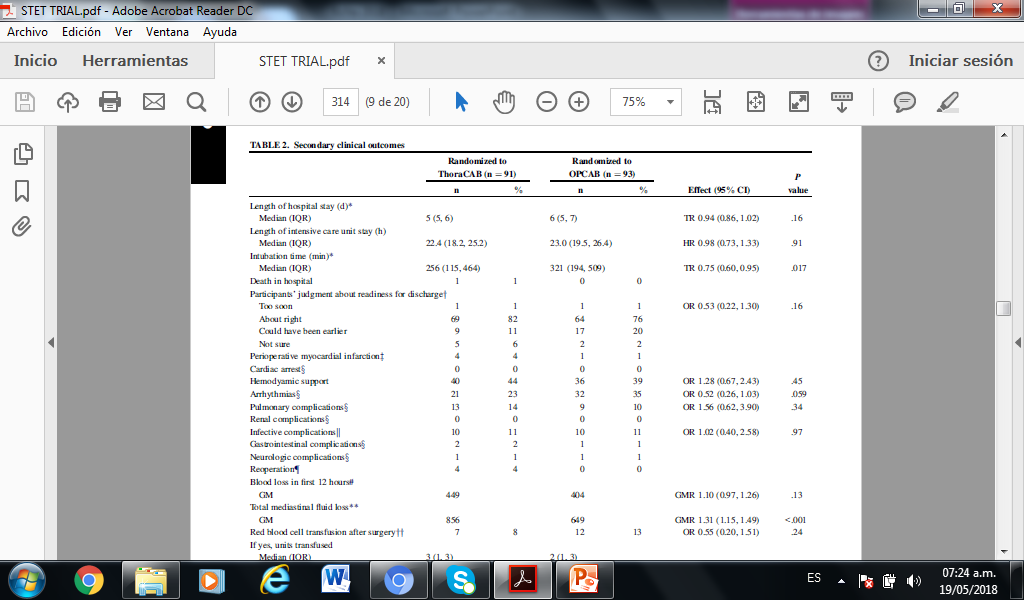 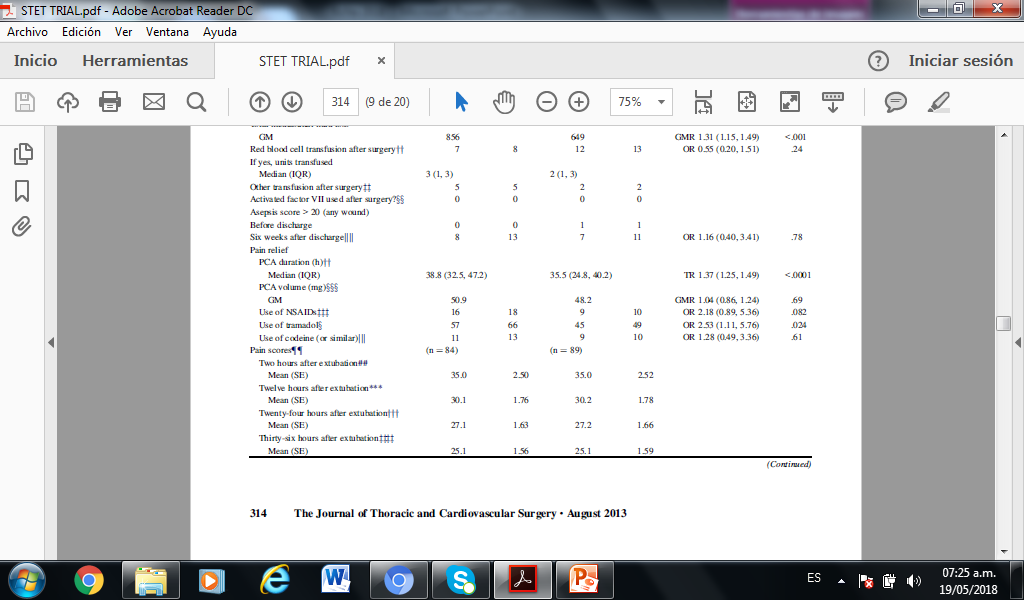 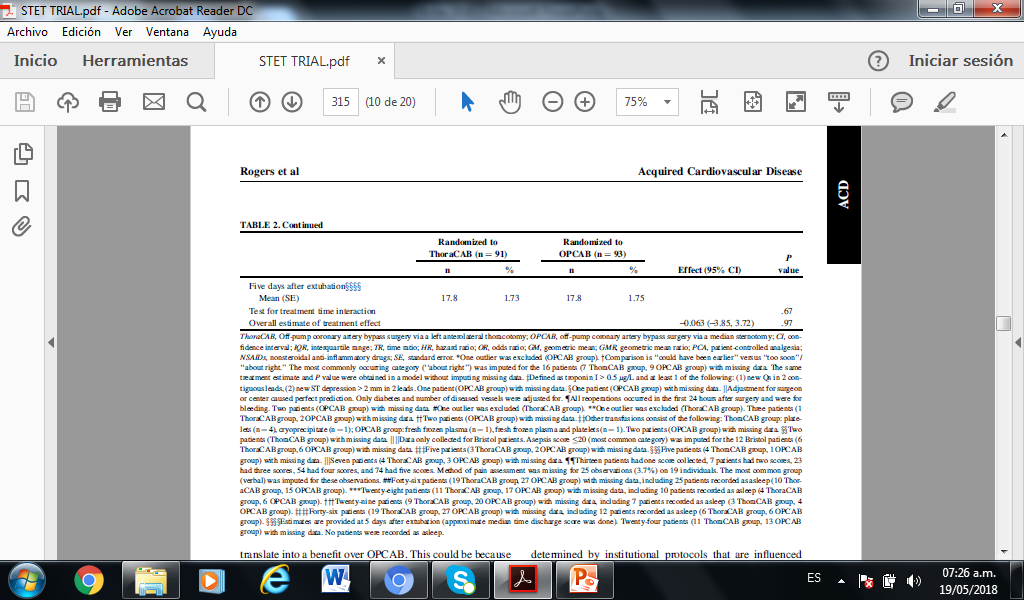 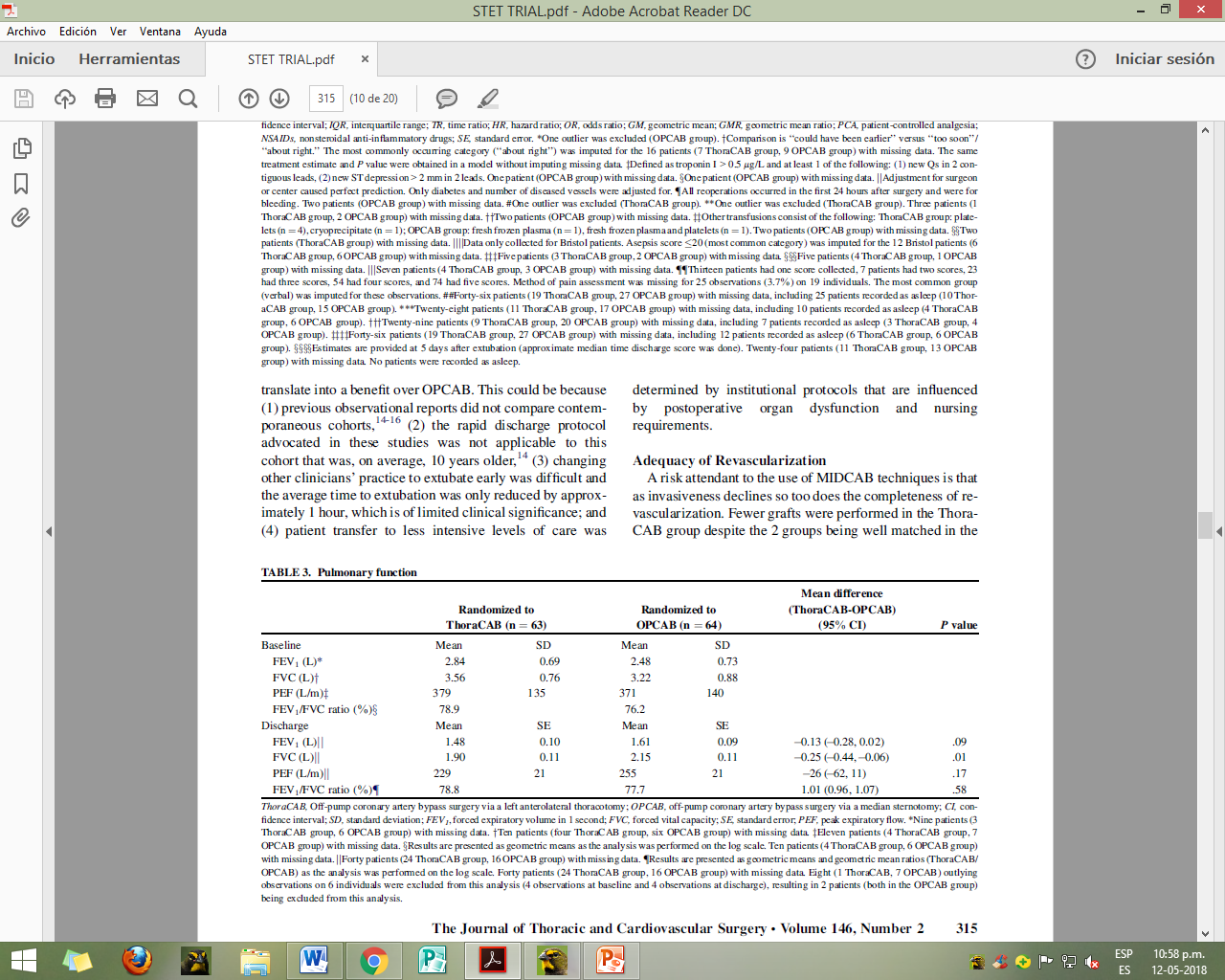 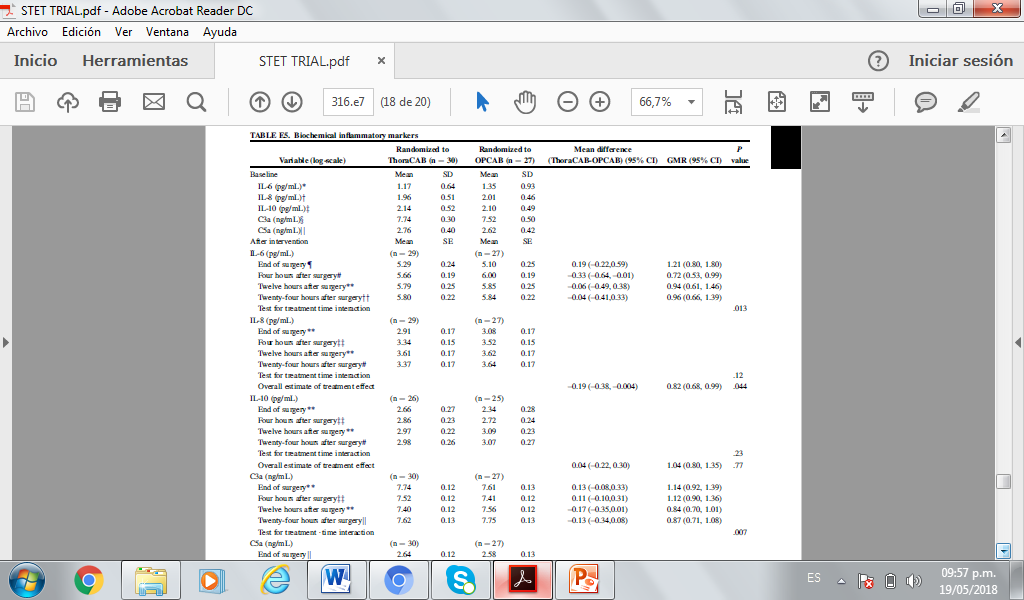 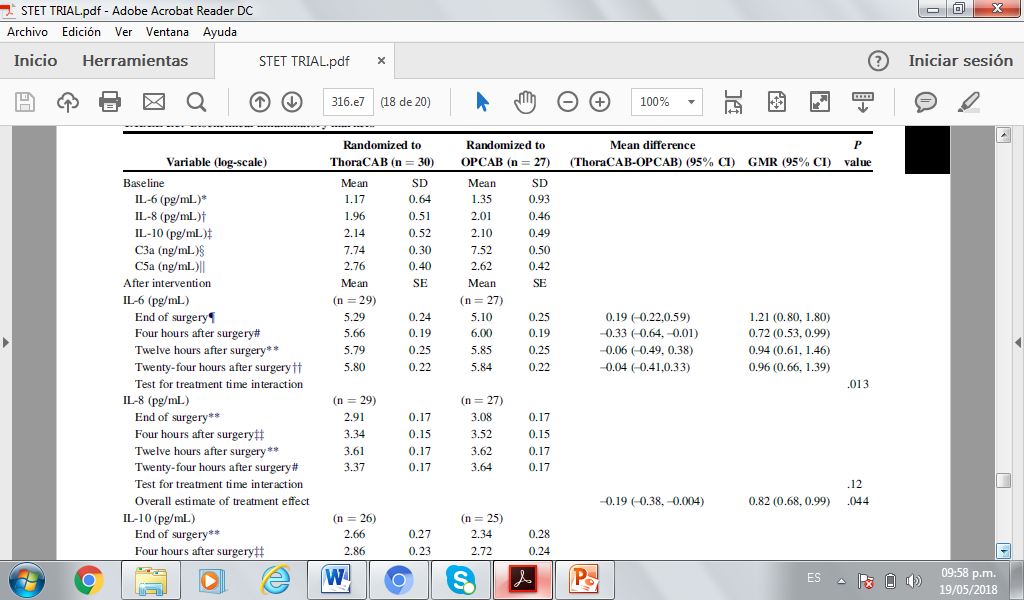 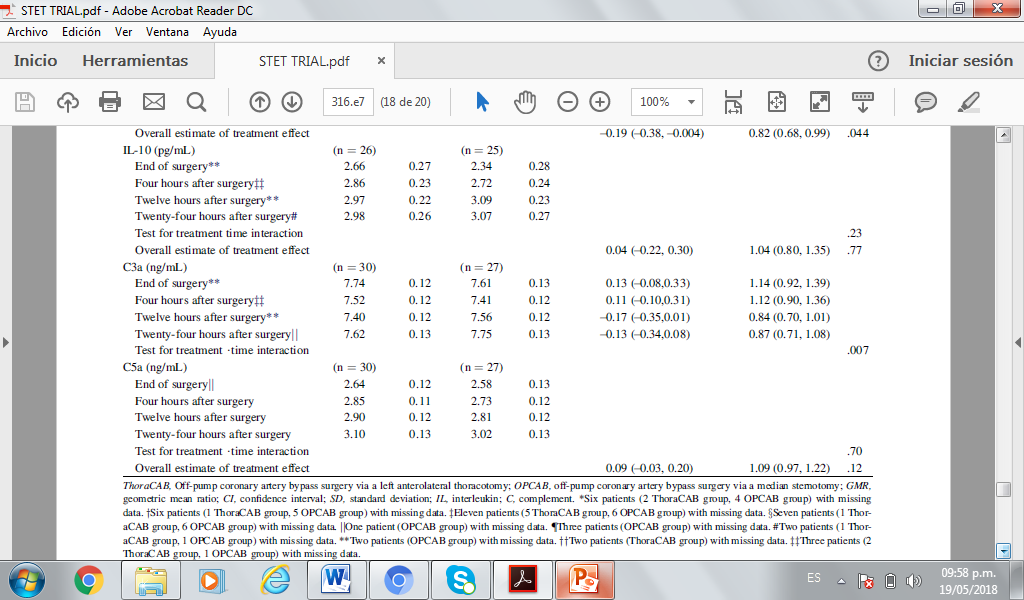 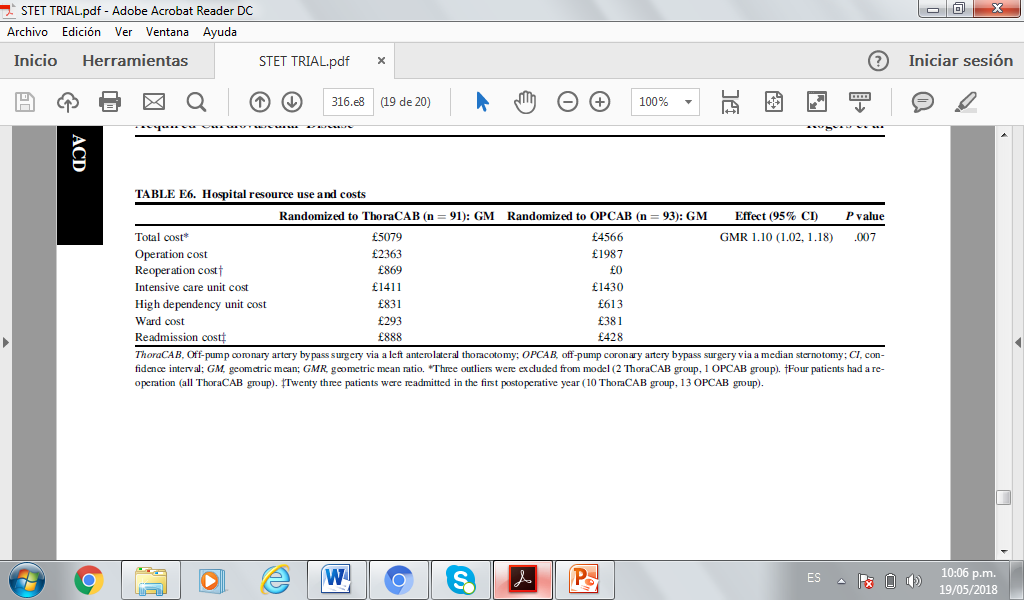 Discusión
Hallazgos principales En este ECA de 2 centros, ThoraCAB no se asoció con un tiempo reducido hasta que sea apto para el alta hospitalaria en relación con OPCAB.
Los beneficios de ThoraCAB, incluidos los niveles reducidos de citoquinas proinflamatorias, extubación temprana y menos arritmias postoperatorias, fueron compensadas por una operación más prolongada, menos anastomosis distales en promedio, mayor analgesia, una función pulmonar significativamente peor al alta, una tasa de reoperación más alta (4 frente a 0 casos), y costo incrementado
La única muerte en el hospital también fue en el Grupo ThoraCAB.
Los beneficios reportados previamente con ThoraCAB en estudios observacionales no se replicaron en STET, pero los pacientes en los 2 grupos tenían una calidad comparable de lvida a los 12 meses, y nuestros datos sugieren que ThoraCAB no es obviamente inseguro o inferior a OPCAB.
Conclusión
Este es el primer ECA de ThoraCAB  versus  OPCAB. Demostrando que con la ThoraCAB, los beneficios de reducción de la respuesta inflamatoria, tiempos de intubación más cortos y menos arritmias; se compensan con operaciones más largas con menos injertos, una mayor necesidad de alivio del dolor postoperatorio, peor función pulmonar al alta y mayores costos. 

También demostraron que la calidad de vida de los pacientes a los 12 meses es similar con los 2 procedimientos.
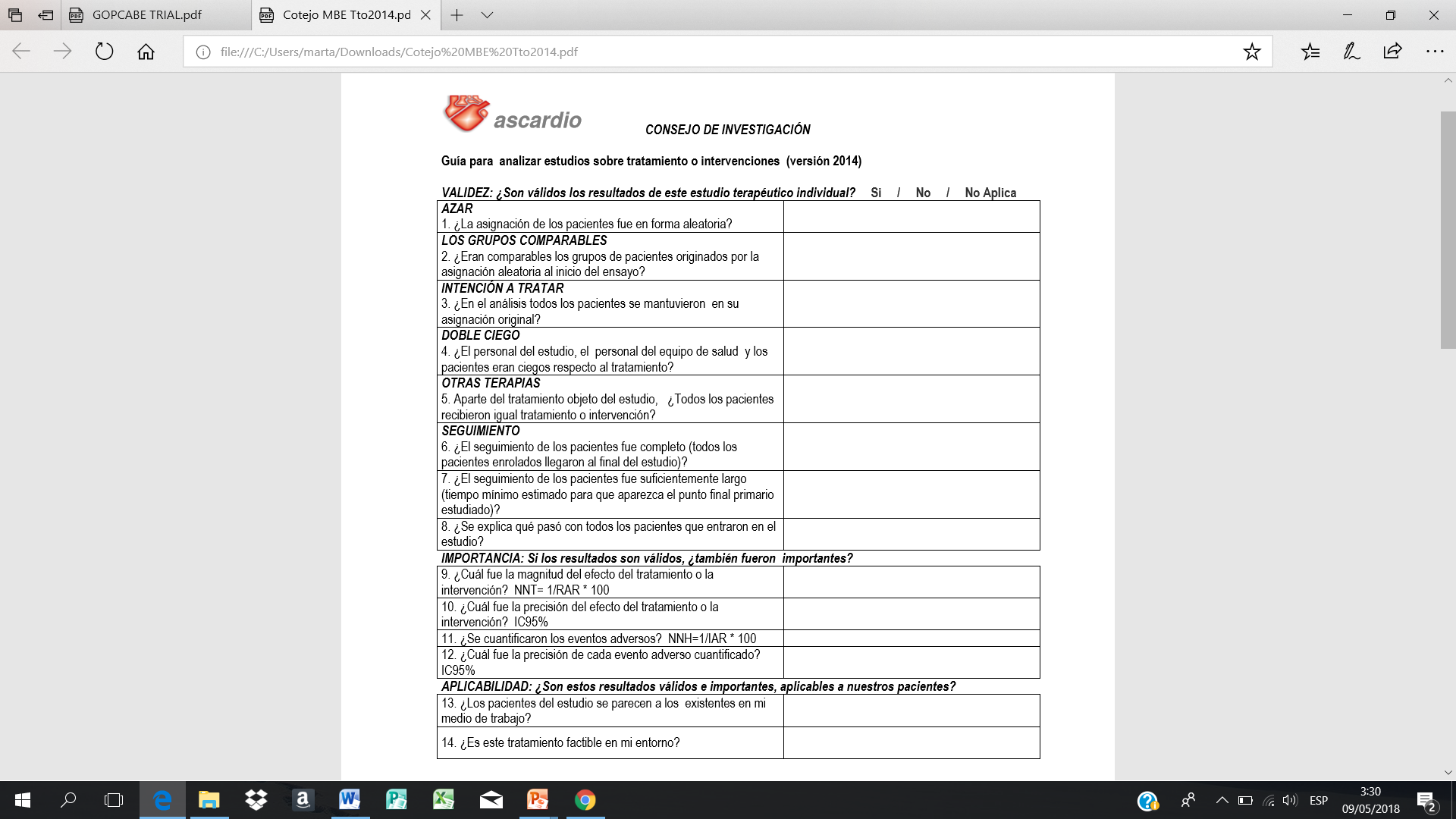 x
x
x
x
x
x
x
x
1/0,07=100
IC 0,60 – 0,95
x
x
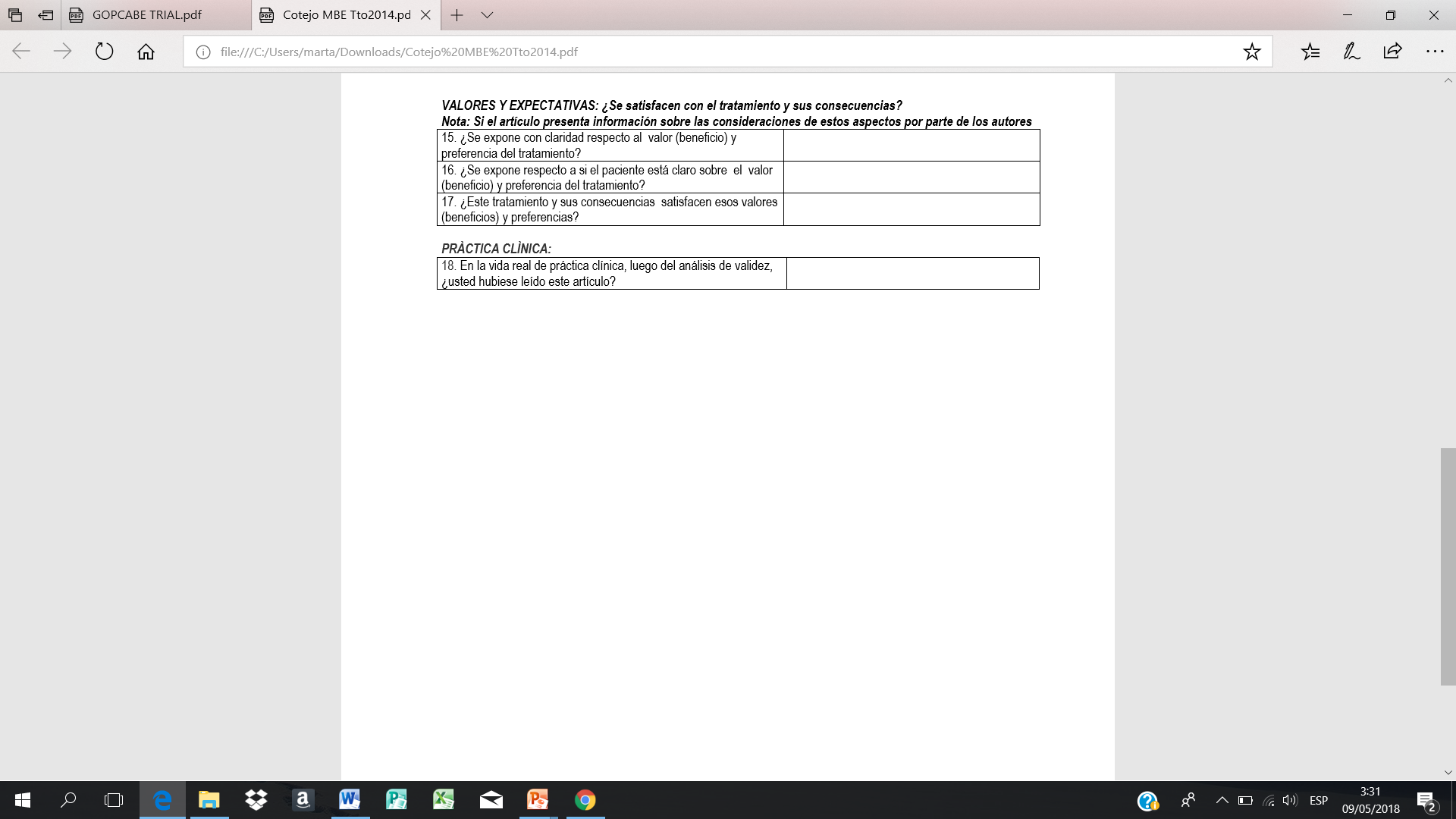 x
x
x
x
Aportes del Grupo
A partir de este estudio  no es posible concluir acerca de cual técnica es mejor que otra, dado las importantes debilidades metodológicas del mismo. Ademas este estudio no responde la pregunta de investigación del ciclo.